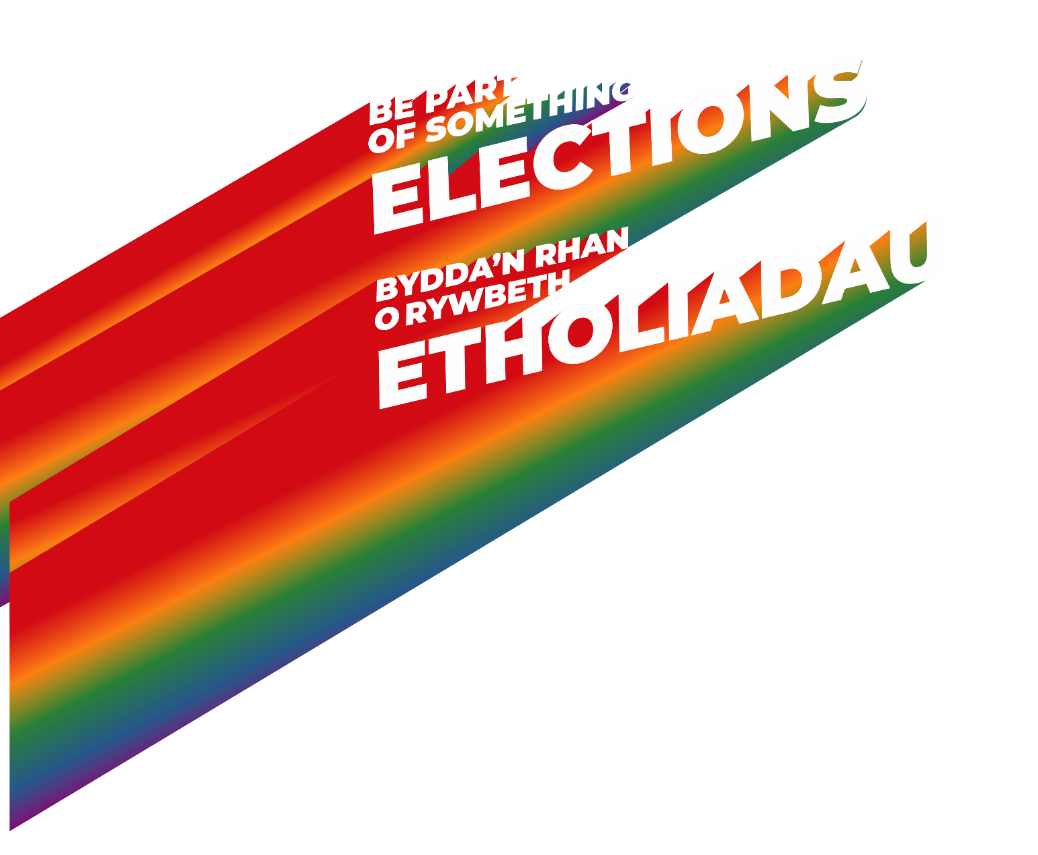 2024 SPRING
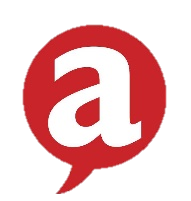 ELECTIONS
CANDIDATE DIVERSITY STATISTICS
umaber.co.uk | abersu.co.uk
Candidate Diversity Information
This anonymised data shows how our candidates identified during our 2024 Spring Election
If candidates had stood for two positions (i.e. a full time position & Volunteer Position) they would have been counted twice. 
Where candidates have stood as pairs (no cases in this election), the demographics of both candidates are counted.
If you need this data in an alternative format please email union.elections@aber.ac.uk
Gender of Candidates
Is the Gender of Candidates the same as assigned at birth?
Sexuality of Candidates
Candidates declaring a disability
Candidates Able to Communicate in Welsh
Given Ethnic Group of Candidates
First language of Candidates
Academic Department of Candidates
[Speaker Notes: Psychology – 5
Physics – 1
English and Creative Writing – 2
Education – 1
Computer Science – 2
Life Sciences – 3
Business – 4
Geography and Earth Sciences – 2
International Politics – 2
Welsh and Celtic Studies- 2
Information studies – 1
History and Welsh History – 1
TFTS – 3 
School of Art- 2]
Faculty of Candidates
[Speaker Notes: Psychology – 5
Physics – 1
English and Creative Writing – 2
Education – 1
Computer Science – 2
Life Sciences – 3
Business – 4
Geography and Earth Sciences – 2
International Politics – 2
Welsh and Celtic Studies- 2
Information studies – 1
History and Welsh History – 1
TFTS – 3 
School of Art- 2]
Candidates who are a Parent or Carer
Undergraduates or Postgraduates
*4 incumbent Sabbatical Officers stood in this election. They have each been counted based on the last year they studied
Home or International Students
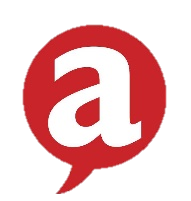 QUESTIONS? 
EMAIL: union.elections@aber.ac.uk OR jaw151@aber.ac.uk